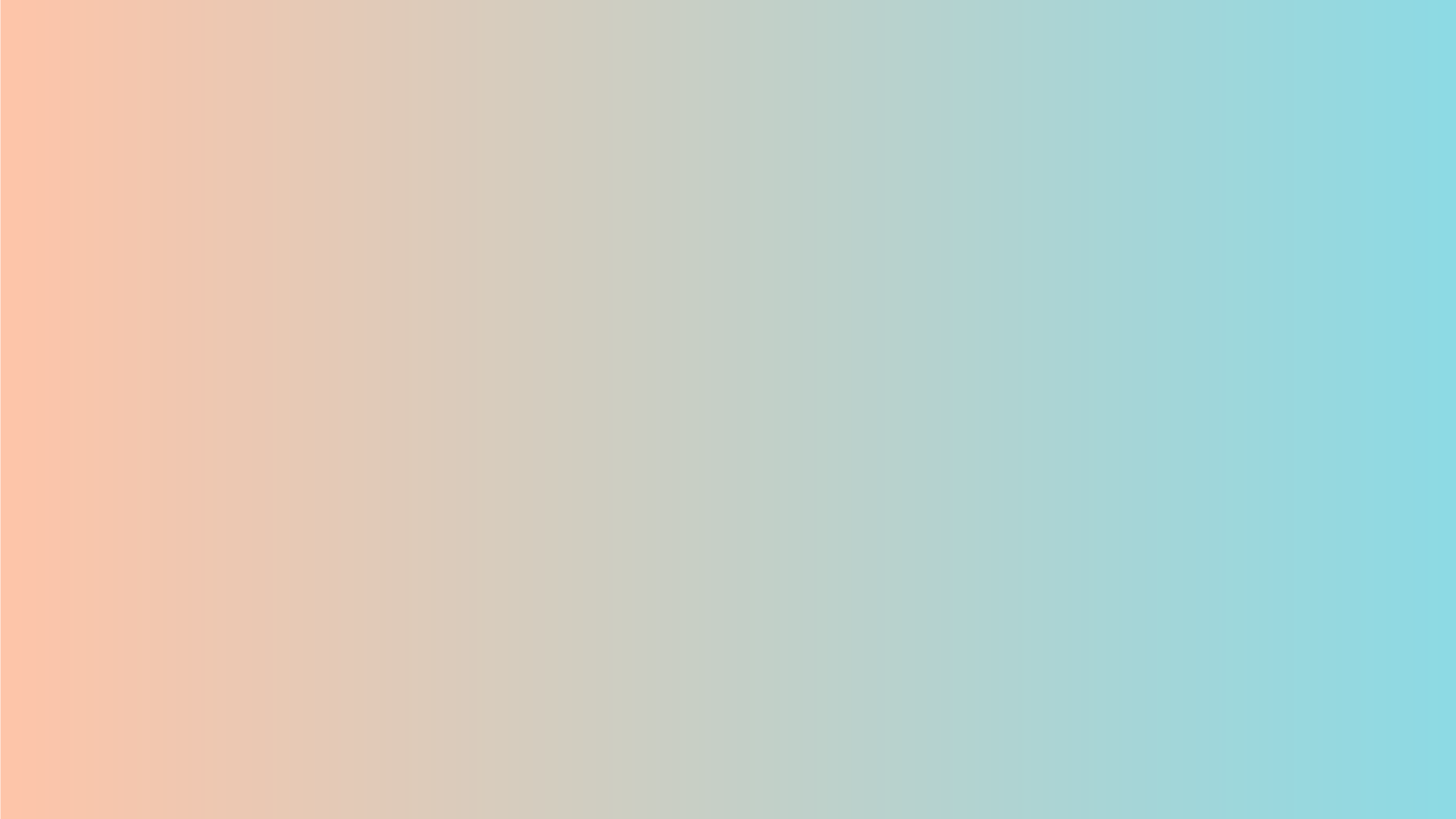 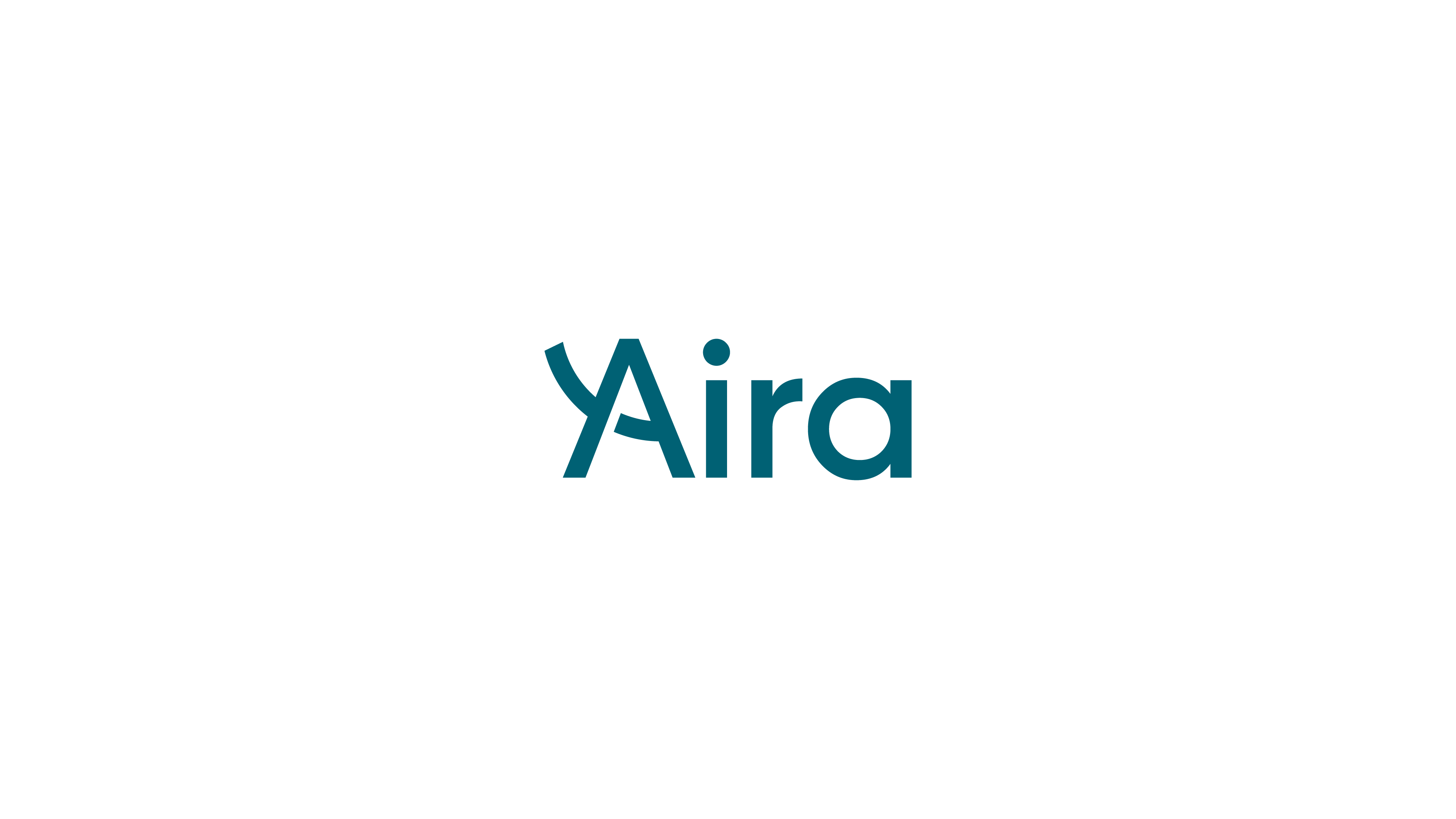 Case de redução cirúrgica atendidas por telereabilitação:
EM UMA EMPRESA DE SAÚDE.
N=901
85
21
518
123
17
2
21
78
36
Contato: Patricia Lacombe       (19) 97401-6497      @patylacombe
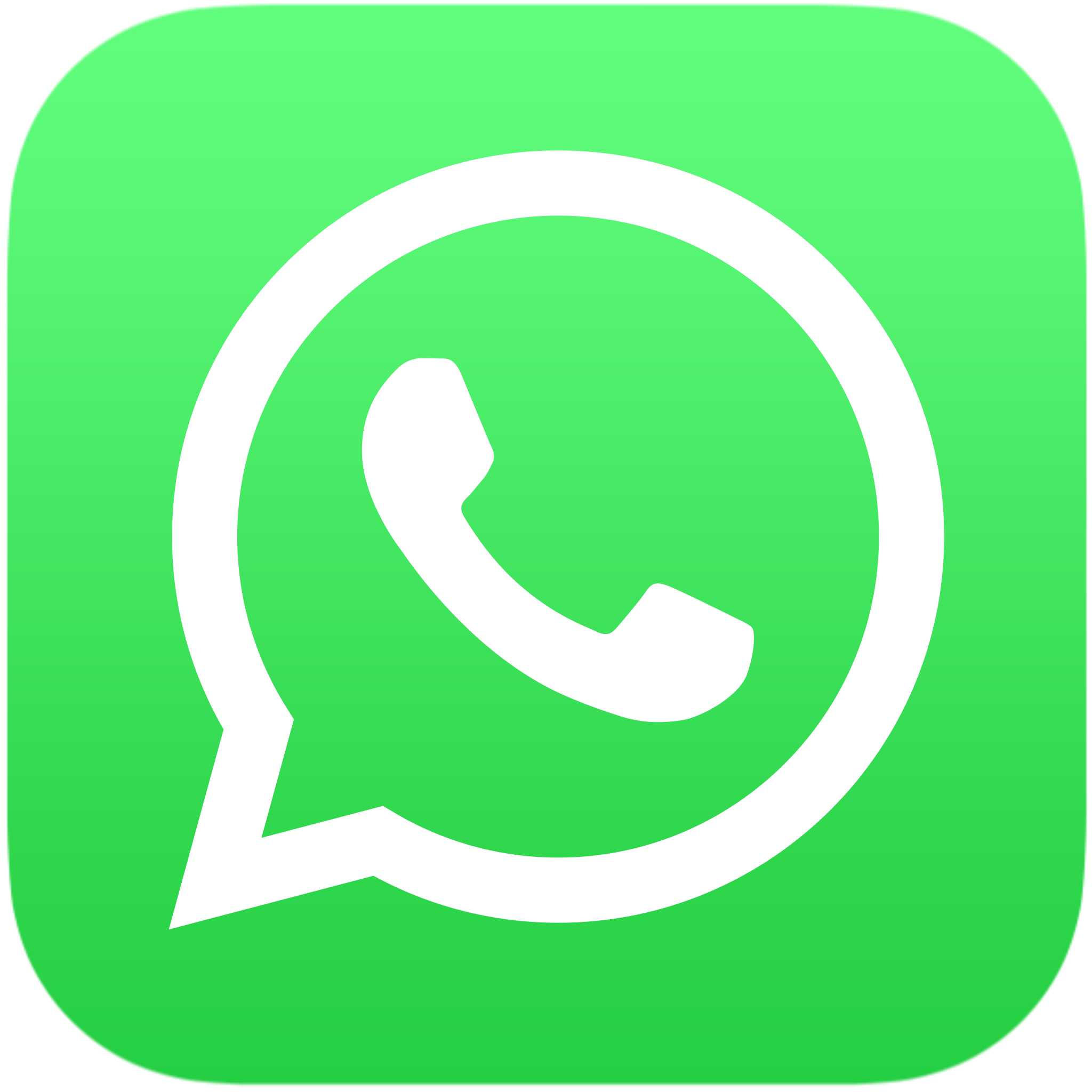 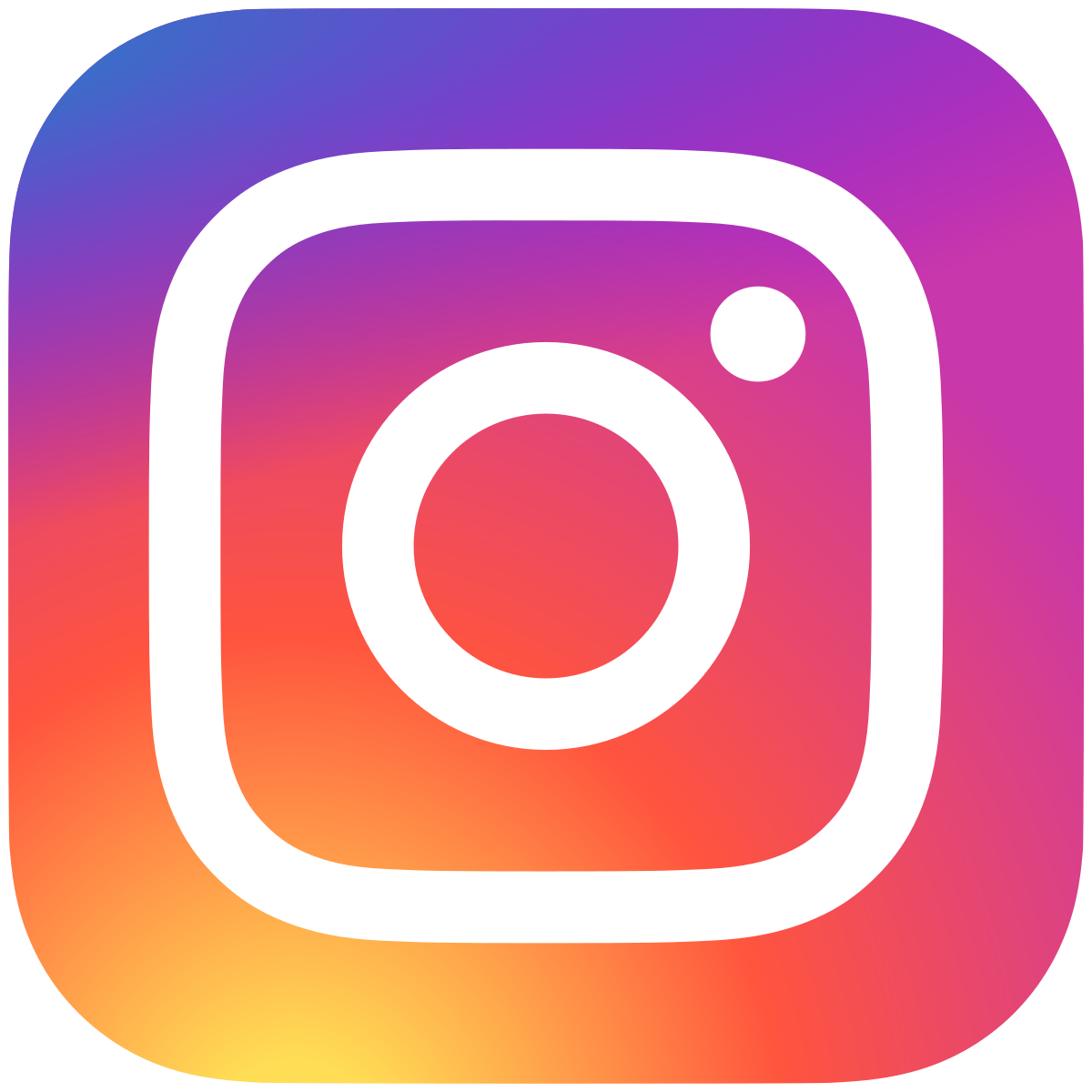